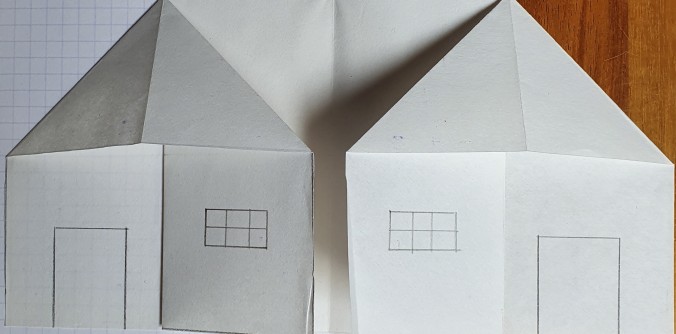 Les chiffres de l’éducation*
*Éducation nationale = Pubblica Istruzione
Source : Ministère de l’éducation nationale – Direction évaluation Prospective / Performance MEN-DEPP
Près de : quasi

Appel  (m.) : chiamata

Défense : difesa

Dépasser : superare

Collège : medie inferiori

Selon : a seconda
Lingua francese - a.a. 2021-2022 - Primo semestre
2
Nombre : numero
Un, une élève : studente / studentessa, allievo / allieva dalla scuola elementare al liceo
Étudiant : studente universitario
Différence entre chiffre, nombre et numéro
 
Un chiffre est l’un des symboles de zéro à neuf.
Un nombre est composé de chiffres. On utilise un nombre pour parler de quantités ou de valeurs.
Un numéro appartient à une série et sert à identifier quelque chose ou quelqu’un.
En 2019 , ce nombre s’élève à 15,6 millions.
Lingua francese - a.a. 2021-2022 - Primo semestre
3
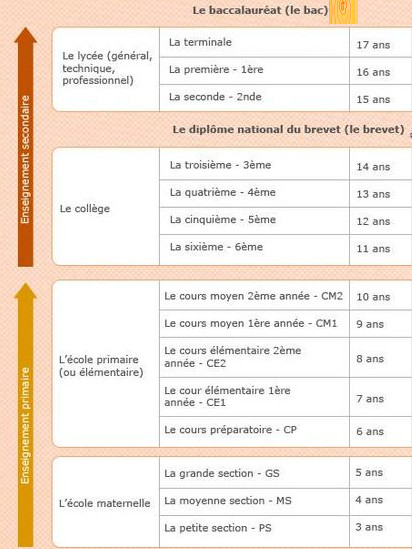 Lingua francese - a.a. 2021-2022 - Primo semestre
Érosion : erosione -> diminuzione
Effectifs : numero, quantità di personale e di studenti
1° degré = enseignement primaire
2° degré = enseignement secondaire
4
En 2019, la dépense pour l’éducation s’élève à 160 milliards d’euros.

Un poste de dépenses : una voce di spesa

Premier degré (v. fiche précédente) : scuola primaria → scuola elementare

Second degré : scuola secondaria di primo grado + scuola secondaria di secondo grado → scuole medie inferiori e superiori.

Supérieur : livello universitario
Lingua francese - a.a. 2021-2022 - Primo semestre
5
Investit : 3° personne du singulier indicatif présent du verbe du 2° groupe investir

PIB : Produit Intérieur Brut

En % : en pourcentage (m.)

En 2019, la part du PIB consacré à l’éducation est toujours de 6,6%.
Lingua francese - a.a. 2021-2022 - Primo semestre
6
Paie : 3°  personne du singulier indicatif présent du verbe payer

Collectivités territoriales : enti locali
Lingua francese - a.a. 2021-2022 - Primo semestre
7
En 2019, le coût moyen par élève ou étudiant est de  8 930 €

Coûter, coût : costare, costo.
Lingua francese - a.a. 2021-2022 - Primo semestre
8
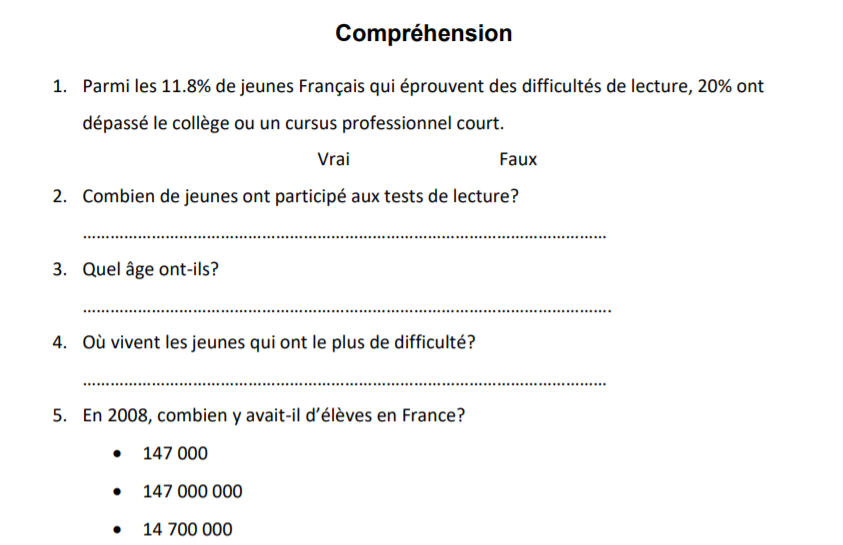 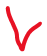 Presque 800 000.
17 ans et plus.
Ils vivent dans le Nord.
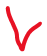 Lingua francese - a.a. 2021-2022 - Primo semestre
9
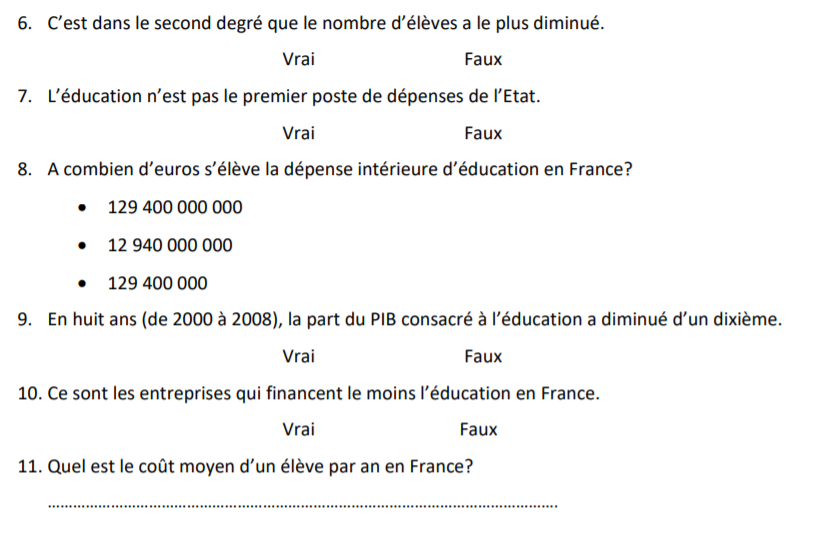 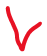 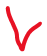 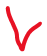 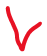 En 2019, il était de 8 930 €
Lingua francese - a.a. 2021-2022 - Primo semestre
10